МУЖИК НА ГАРМОНИКЕ ИГРАЕТИграй и плач под лад печали,Тревожь, трёхрядка, сердце мне,Чтоб песни русские звучалиПо нашей вольной стороне.
КАМАРИНСКАЯЭх, эх, лапотешки мои!Что ж вы ходите как будто не туды?Вы меня совсем не держите,Упаду — так не поддержите!
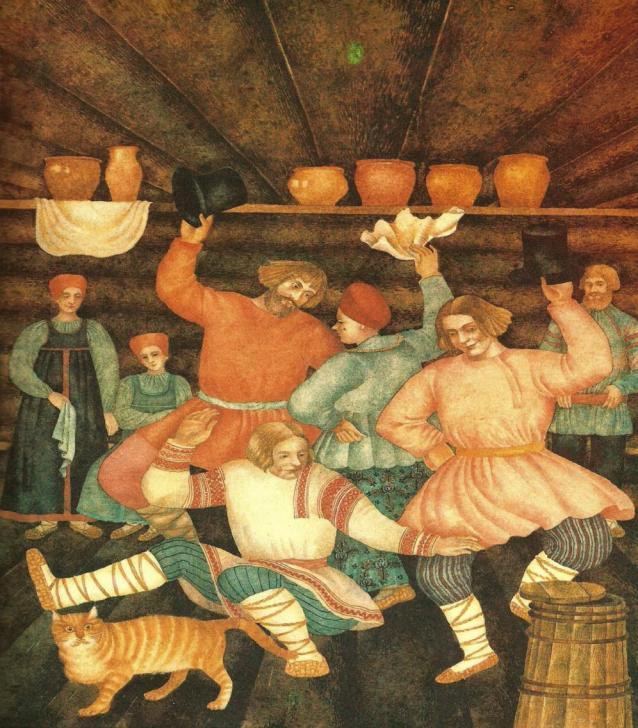 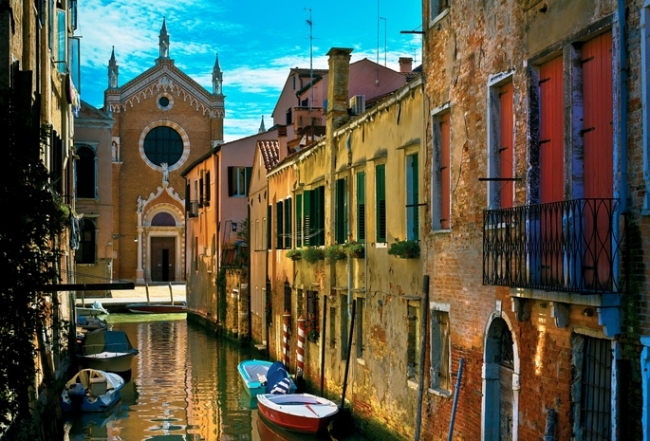 ИТАЛЬЯНСКАЯ ПЕСЕНКА
   Прекрасны здесь небеса!
Прекрасны птиц голоса!
 Льет солнце с высоты на эту землю мягкий свет.
 Лучше нашей Италии нет!
Прекрасны наши поля!
Прекрасна наша земля!
Прекрасен каждый дом и каждый купол золотой
Под рассветной звездою!
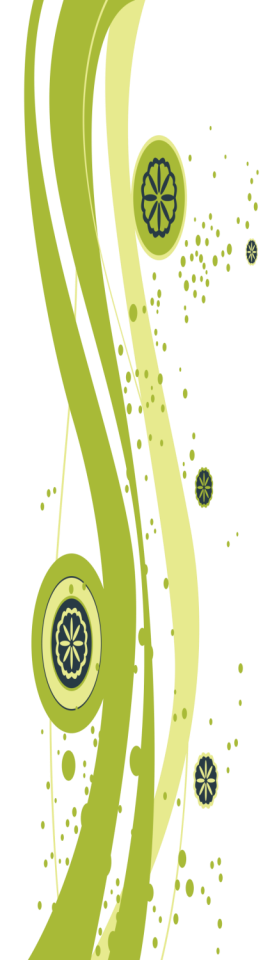 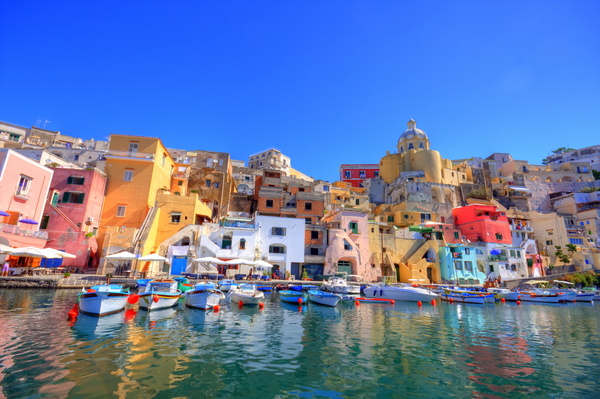 Мой Неаполь!
Место сердцу дорогое,
Не расстанусь я с тобою,
Мой Неаполь, никогда!
Здесь все вокруг мое:
И дали неоглядные,
И здания нарядные,
И улочки недлинные,
И площади старинные,
И лодки на песке,
И сам Везувий вдалеке.
НЕАПОЛИТАНСКАЯ           ПЕСЕНКА
СТАРИННАЯ ФРАНЦУЗСКАЯ ПЕСЕНКА Под вечер над рекой прохлада и покой Белея, облака уходят в вдаль грядой. Стремятся - но куда? Струятся как вода Летят как стая птиц, и тают навсегда.
НЕМЕЦКАЯ ПЕСЕНКА Сегодня нас бросит музыка в весёлый пляс,В развесёлый пляс, в разудалый пляс.Нас бросит музыка в весёлый плясВ этот солнечный час.
НЯНИНА СКАЗКАМы с хорошей сказкой неразлучны,Ну, а песен в сказке – до небес!Вы представляете, как бы было скучно,Если б не было ни песен, ни чудес.
БАБА ЯГА Кто там? Кто там летит над землёй?Чей там слышится хохот и вой?Это Баба-Яга, костяная ногаНад землёю кружит, тёмный лес сторожит.Это Баба-Яга, костяная нога.
СЛАДКАЯ ГРЕЗАМне не играется с куклой любимою –Что-то неясное, неуловимое в сердце.Что-то неясное, что-то прекрасное…И вдруг предстал предо мнойПринц юный и живой.
ПЕСНЯ ЖАВОРОНКА Здесь над землёй, мой дом родной,Здесь жизнь моя, здесь счастлив я,И потому пою я.Летаю я, порхаю я.Небес простор ласкает взор,И льётся песнь моя.
ШАРМАНЩИК ПОЕТМузыка, музыка где-то звучит! Борются звуки с осенним дождем. Старый шарманщик печально стоит Там, за окном, Медленно ручку шарманки вертя... Видно, устала рука...
В ЦЕРКВИ Не покидай меня! Не оставляй меня!Господь, спаси и помилуй меня!Даруй, Господь, Веру и Любовь!